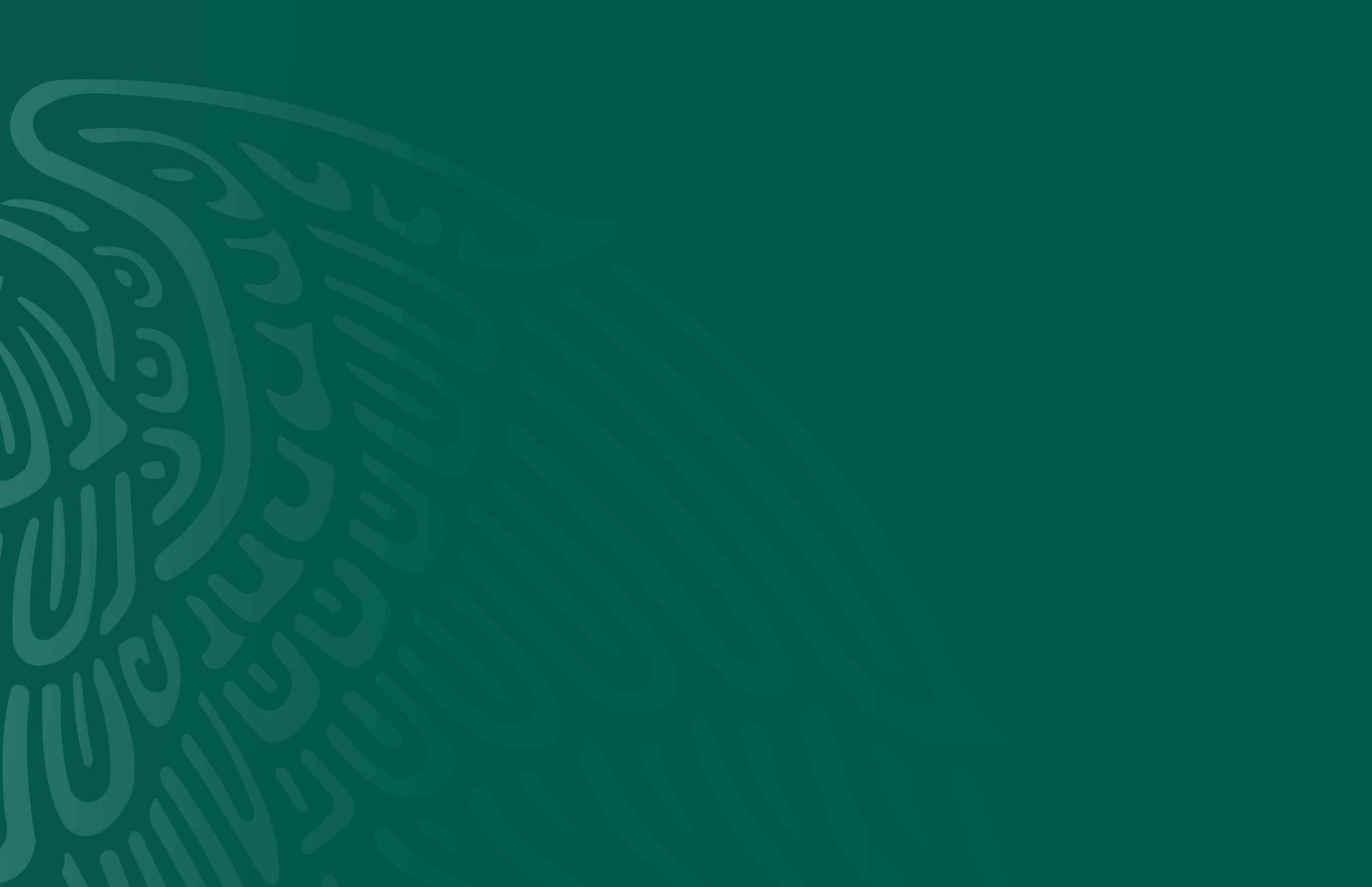 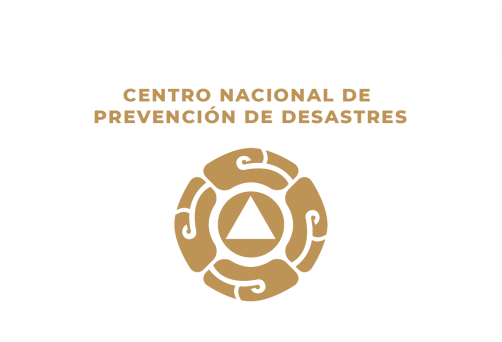 CAPACITACIÓN  PENINSULAR EN MATERIA DE PROTECCIÓN CIVIL 

ENAPROC
9 de enero, 2019
San Luis Potosí
   
Antecedentes en el estado de San Luis Potosí
Sustancias químicas peligrosas almacenadas 
por municipio   en el estado de San Luis Potosí
Habitantes: 2,585,520

Municipios: 58 

Los principales peligros identificados en el estado son: Sequias, Inundaciones,  deslizamiento de laderas y sustancias inflamables. 

Estudiantes en el  TBGIR. (364 inscritos con  65 egresados), con una eficiencia terminal del 17.9%.
Atención de emergencias en trasporte
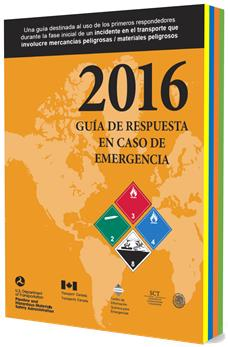 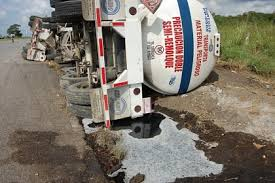 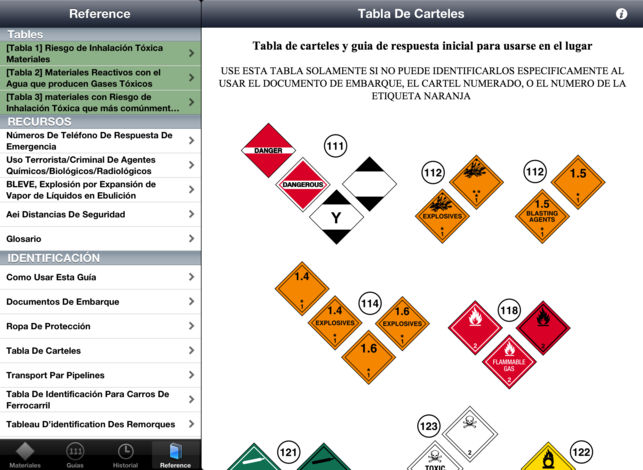 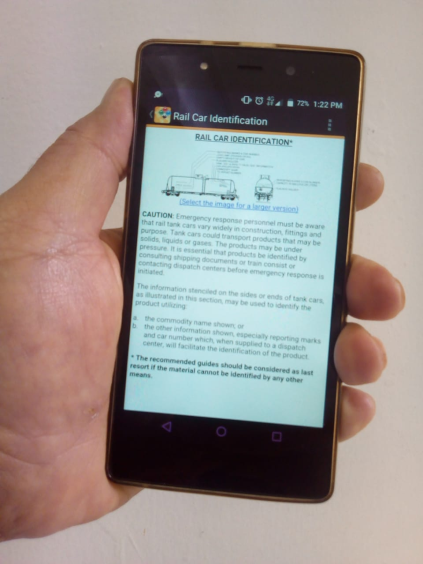 Acciones propuestas para los tres estados.
Implementación del Curso Equipos  Comunitarios de Respuesta a Emergencias (CERT), para formar instructores del en cada uno de los estados.                            (5 participantes).
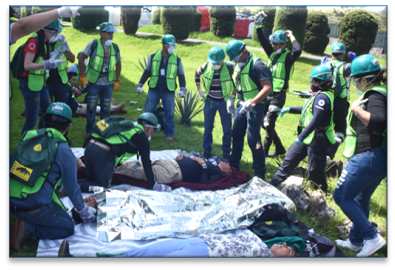 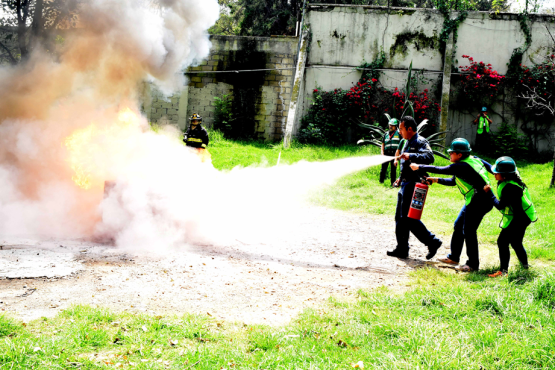 Acciones propuestas
Capacitación en tiempo real vía WebEx.

Curso a distancia para personal de protección civil y del sector salud sobre “Apoyo psicológico de primer contacto para emergencias o desastres”.

Curso a distancia sobre “Elaboración de Programas especiales de protección civil de acuerdo al riesgo” para su posterior certificación.
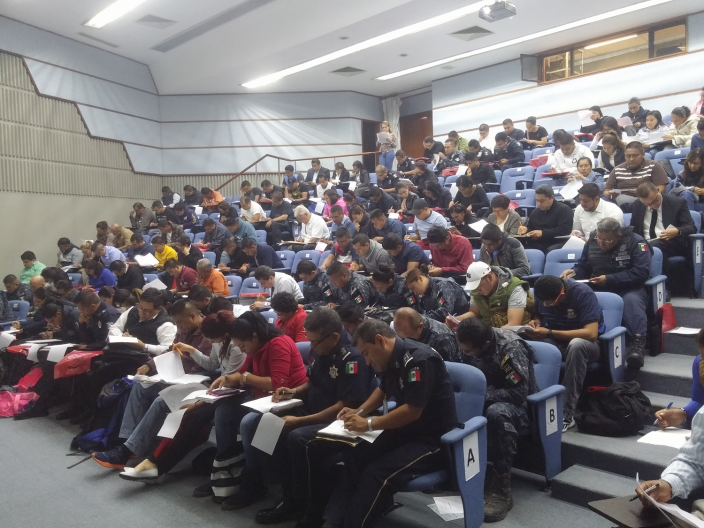